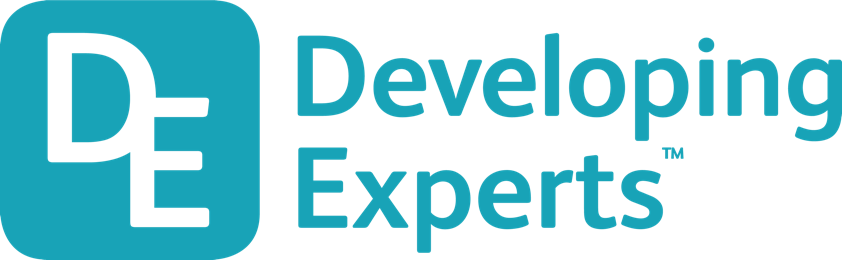 0001.01
Task
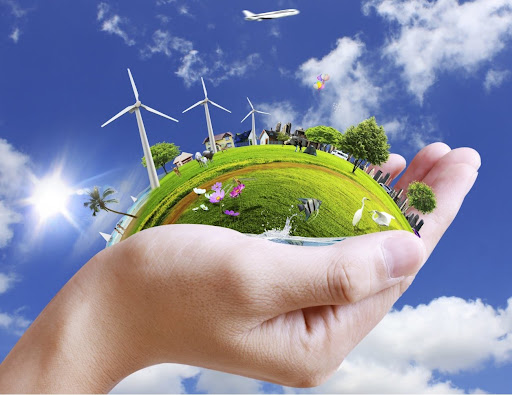 COP26-01_02
Explore how to accelerate the phase-out of coal
Complete a personal audit which outlines your own carbon footprint.